Timber Products Safety – Amputation Prevention & Machinery Safety
There is a high incidence of injuries in our industry that involve amputations.   
The timber industry along with your employer recognize the need to eliminate amputations in our industry.
With a Susan Harwood Grant from OSHA, Timber Products Manufacturing, Inc. has developed the following training module to improve your hazard recognition skills and provide some ideas for developing a personal defense against the behaviors and conditions that produce amputations.
OSHA Susan Harwood Grant
This material was produced under grant SH-05031-SH8 from the Occupational Safety and Health Administration, U.S. Department of Labor. It does not necessarily reflect the views or policies of the U.S. Department of Labor, nor does mention of trade names, commercial products, or organizations imply endorsement by the U.S. Government
This Training Module Uses - - -
Adult learning techniques

Photos of actual practices at timber products manufacturing locations

Knowledge obtained from interviews with experienced timber products manufacturing workers

New techniques for recognizing hazards
Training Module Worksheet
Since adults learn the most by doing, a worksheet has been prepared to help you retain the most important information.

You will complete the worksheet as we move through the material.  This means that you will fill in the blanks or complete lists.

You can keep the worksheet as a reference to the key points presented in the module.
Building a Foundation For Improvement
Safety
Hazard
Incident
A Sequence of Events
The Best Way to Prevent  Amputations
Safety:
A process for reducing risk and preventing incidents by effectively managing the movement of people, equipment, material and energy.
[Speaker Notes: Let’s get started with a functional definition of safety.  It is called a functional definition because it is easy to remember and is fundamental to incident prevention.  “Safety is a process for reducing risk and preventing incidents by effectively managing the movement of people, equipment, material and energy”.   There are some key words in this definition.  The first one is movement.  No injury or incident has ever occurred without some form of movement.  The other key words are people, equipment, material and energy.  They are key because they are the only four things that can move.  Think about it, if we were able to effectively control the movement of people, equipment, material and energy in our process, we would have no injuries or incidents.]
Hazard:
Any source of danger.

The two major types of hazard are:

Unsafe conditions
and
Unsafe behaviors
Incident:
An unplanned event that happens  after an unsafe behavior or unsafe condition that interrupts the normal progress of an activity and may result in injury or damage.
[Speaker Notes: An incident is an unplanned event that happens after an unsafe behavior or unsafe condition or both that interrupts the normal progress of an activity and may result in injury or damage.  Three bad things can happen when incidents occur.  Someone may be injured, equipment may be damaged or the process may be interrupted.  All three are unnecessary, expensive and in one way or another painful. The most important thing to remember is that before every incident there is an unsafe behavior or unsafe condition or a combination of the two.  If you wanted to be proactive and prevent incidents, What would you do?  I think we can all agree that we would focus on the elimination of unsafe behaviors and unsafe conditions because they always happen before an incident]
A Sequence That Leads to Incidents
The Hazards
(Unsafe Behaviors and Unsafe Conditions)
The Event  
(Movement)
The Result
(Incident)
What is the Best Way to Prevent Incidents?
Recognize the Hazards

Manage the Movement of People, Equipment, Material and Energy
[Speaker Notes: First of all recognize the hazards.  Once the hazards are recognized there is an opportunity to manage the movement of people, equipment, material and energy.  The objective is to separate people from the hazards in an organized and controlled manner.]
Our Focus Today – Preventing  Amputations
Employers – Pay Attention!
1904.39(a)(2)
Within twenty-four (24) hours after the in-patient hospitalization of one or more employees or an employee’s amputation or an employee’s loss of an eye, as the result of a work-related incident, you must report to OSHA.
National Emphasis Program
OSHA has had a National Emphasis Program to prevent amputations since 2001

In 2013, US workers suffered 2,000 amputations

What did we learn from those amputations?
Nothing
Demonstration
Every amputation will impact  the victims for the rest of their lives.
Why do Amputations Happen?
There are two primary reasons –

Machines or equipment are not guarded or they are inadequately guarded.

Lockout is not used when service or maintenance work is being performed.
Machinery and Machine Guarding
Worksite Objectives
Participants will be able to -
Identify guarding needs and deficiencies

Identify specific guarding requirements
   
Make recommendations for properly guarding machinery
Where Mechanical Hazards Occur on Machines or Equipment
Point of operation

Power transmission apparatus

Other moving parts
Hazardous Motions
Reciprocating
Transverse
 Rotating
Special Rotating Hazards
In running nip points are the result of rotating parts on machinery.
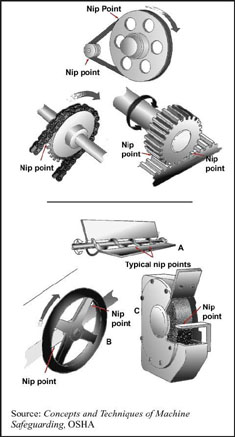 Hazardous Mechanical Movement
OSHA Guarding Requirements (1)
1910.212(a)1
 One or more methods of machine guarding shall be provided to protect the operator and other employees in the machine area from hazards such as those created by point of operation, ingoing nip points, rotating parts, flying chips and sparks
OSHA Guarding Requirements (2)
1910.219(d)(1) Pulleys
	
	Guarding. Pulleys, any parts of which are seven (7) feet or less from the floor or working platform, shall be guarded.
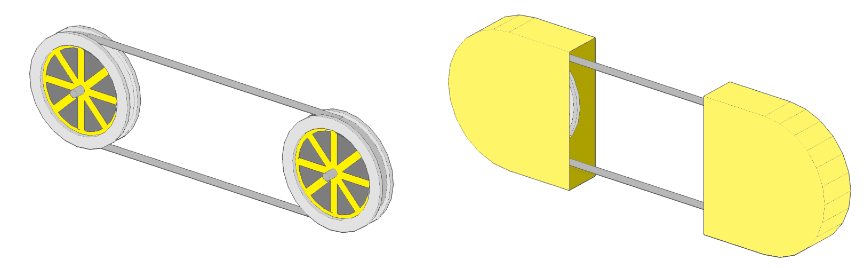 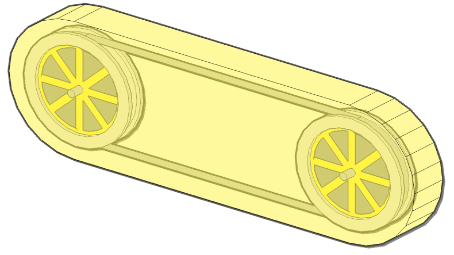 Unguarded
Guarded
Compliance or not?
Would this guard have prevented the injury described in Clean up Injury #1?
Effective Guarding Characteristics
Prevent contact
Secure
Protect from falling objects
Create no new hazards
Create no interference
Allow safe lubrication
Machine Guarding Summary
We have learned

Where mechanical hazards occur
There are three types of hazardous motion
We understand in-running nip points
We know six characteristics of effective guards
Lockout/Tagout   What it is!
Lockout prevents energy from getting to machines or equipment when workers are performing service or maintenance and unexpected energy, start-up or release of stored energy could cause injury.

Service and maintenance activities include lubrication, cleaning, unjamming and making adjustments and tool changes.
Understand the Difference
Normal Production Operations  (Guarding Protects You)
Use of a machine or equipment to perform its intended production function.

Servicing or Maintenance  (Lockout Protects You)
Includes activities such as lubrication, cleaning, unjamming, making adjustments or tool changes, etc.
Lockout is Required Whenever
Service or Maintenance is performed-

If you are required to remove or bypass a guard or other safety device- LOCKOUT

If you are required to place any part of your body into an area on a machine or piece of equipment where work is actually performed on material or where an associated danger zone exists during a machine cycle- LOCKOUT
Point of Operation
In the Northwest (Unjamming)
A sawmill worker reached into a running planer to remove piecers of wood on the top head after a “crash”.  His hand was pulled into the planer and his thumb, index and middle fingers were amputated.
Similar Incident (Unjamming)
The sawmill worker used lathe/stickers to “knock-out” chunks of wood from a planer “crash”.  There were several chunks that remained.  He reached into the planer to get the remaining debris and two fingers were amputated.  Lockout was required and would have prevented another needless amputation loss.
Making an Adjustment
A worker was adjusting the guides on a head saw.  Upon completing the adjustment, he reached across the rotating head saw blade and slapped the far side guide.  While bringing his hand back, it crossed the point of operation and his middle finger was amputated.
Cleaning Up
A worker did not stop the planer or lock it out before he entered the area below the planer to clean up debris.  His sweat shirt started to rotate around the rotating shaft.  His right arm was fractured and amputated by the turning shaft.
One Last Incident
A maintenance worker had just finished a repair on a piece of equipment.  He re-energized the equipment and was waiting for it to cycle to see if his repair was effective.  As he was waiting, he rested his hand on an adjacent piece of equipment.  The second piece of equipment cycled first and his index finger tip was amputated by a hydraulic piston.

Use your Worksheet to answer the following Group questions
Remember  to Protect  Yourself and Your Rights
When machines stop or get jammed up, normal production operations stop and service and maintenance begin.
Nearly all service and maintenance activities require lockout.
Inadequate 
Machine Guarding
Failure to 
Lock Out
One Final Thought
Every amputation that ever occurred because of failure to lockout or because of inadequate machine guarding was preventable.

Lockout failures and machine guarding failures result in needless pain, suffering, loss of wages and expense to the organization.

Any serious competitor to your business or market share will do a better job of machine guarding and perform lockout better than you do.
Workers’ Rights Under OSH Act
Workers are entitled to working conditions that do not pose a risk of serious harm. To help assure a safe and healthful workplace, OSHA also provides workers with the right to:

Ask OSHA to inspect their workplace;
Use their rights under the law without retaliation and discrimination;
Receive information and training about hazards, methods to prevent harm, and the OSHA standards that apply to their workplace. The training must be in a language you can understand;
Get copies of test results done to find hazards in the workplace;
Review records of work-related injuries and illnesses;
Get copies of their medical records.
Employer Responsibilities
Under the OSH law, employers have a responsibility to provide a safe workplace. This is a short summary of key employer responsibilities:
Provide a workplace free from serious recognized hazards and comply with standards, rules and regulations issued under the OSH Act.
Examine workplace conditions to make sure they conform to applicable OSHA standards.
Make sure employees have and use safe tools and equipment and properly maintain this equipment.
Use color codes, posters, labels or signs to warn employees of potential hazards.
Establish or update operating procedures and communicate them so that employees follow safety and health requirements.
Employers must provide safety training in a language and vocabulary workers can understand.
Employers with hazardous chemicals in the workplace must develop and implement a written hazard communication program and train employees on the hazards they are exposed to and proper precautions (and a copy of safety data sheets must be readily available). See the OSHA page on Hazard Communication.
Provide medical examinations and training when required by OSHA standards.
Post, at a prominent location within the workplace, the OSHA poster (or the state-plan equivalent) informing employees of their rights and responsibilities.
Report to the nearest OSHA office within 8 hours any fatal accident or one that results in the hospitalization of three or more employees. Call our toll-free number: 1-800-321-OSHA (6742); TTY 1-877-889-5627
Keep records of work-related injuries and illnesses. (Note: Employers with 10 or fewer employees and employers in certain low-hazard industries are exempt from this requirement.
Provide employees, former employees and their representatives access to the Log of Work-Related Injuries and Illnesses (OSHA Form 300). On February 1, and for three months, covered employers must post the summary of the OSHA log of injuries and illnesses (OSHA Form 300A).
Provide access to employee medical records and exposure records to employees or their authorized representatives.
Provide to the OSHA compliance officer the names of authorized employee representatives who may be asked to accompany the compliance officer during an inspection.
Not discriminate against employees who exercise their rights under the Act. See our "Whistleblower Protection" webpage.
Post OSHA citations at or near the work area involved. Each citation must remain posted until the violation has been corrected, or for three working days, whichever is longer. Post abatement verification documents or tags.
Right to File a Complaint
The Occupational Safety and Health Act of 1970 gives employees and their representatives the right to file a complaint and request an OSHA inspection of their workplace if they believe there is a serious hazard or their employer is not following OSHA standards. Further, the Act gives complainants the right to request that their names not be revealed to their employers.
Complaints from employees and their representatives are taken seriously by OSHA. It is against the law for an employer to fire, demote, transfer, or discriminate in any way against a worker for filing a complaint or using other OSHA rights.
OSHA will keep your information confidential.
Whistleblower Protections
OSHA's Whistleblower Protection Program enforces the whistleblower provisions of more than twenty whistleblower statutes protecting employees who report violations of various workplace safety laws. 

Protection from discrimination means that an employer cannot retaliate by taking "adverse action" against workers, such as:
Firing or laying off
Blacklisting
Demoting
Denying overtime or promotion
Disciplining
Denial of benefits
Failure to hire or rehire
Intimidation
Making threats
Reassignment affecting prospects for promotion
Reducing pay or hours